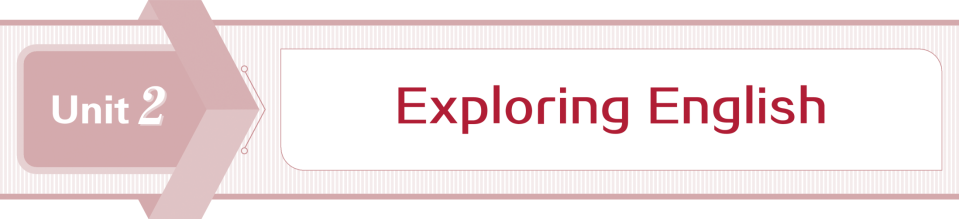 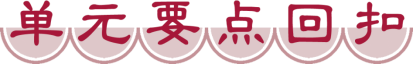 WWW.PPT818.COM
Unit 2　Exploring English
yourself
behavior
Unit 2　Exploring English
confused
confusing
confused
confusion
on/upon
reflected
reflection
to create
creativity
creative
to forget
of
with
for
in
burn up
burn down
be made up of
wind up
look forward to
burn up
wind up
looked forward to
is made up
burnt down
have some trouble (in) reading
neither does John
That is why he was late for work
Not only Tom but also his parents are fond of
especially
impression
Surprisingly
dangerous
encourage
本部分内容讲解结束